Tendensen in de lyriek van Nederland en Vlaanderen 1950-2000
Beweging van Vijftig
College 1
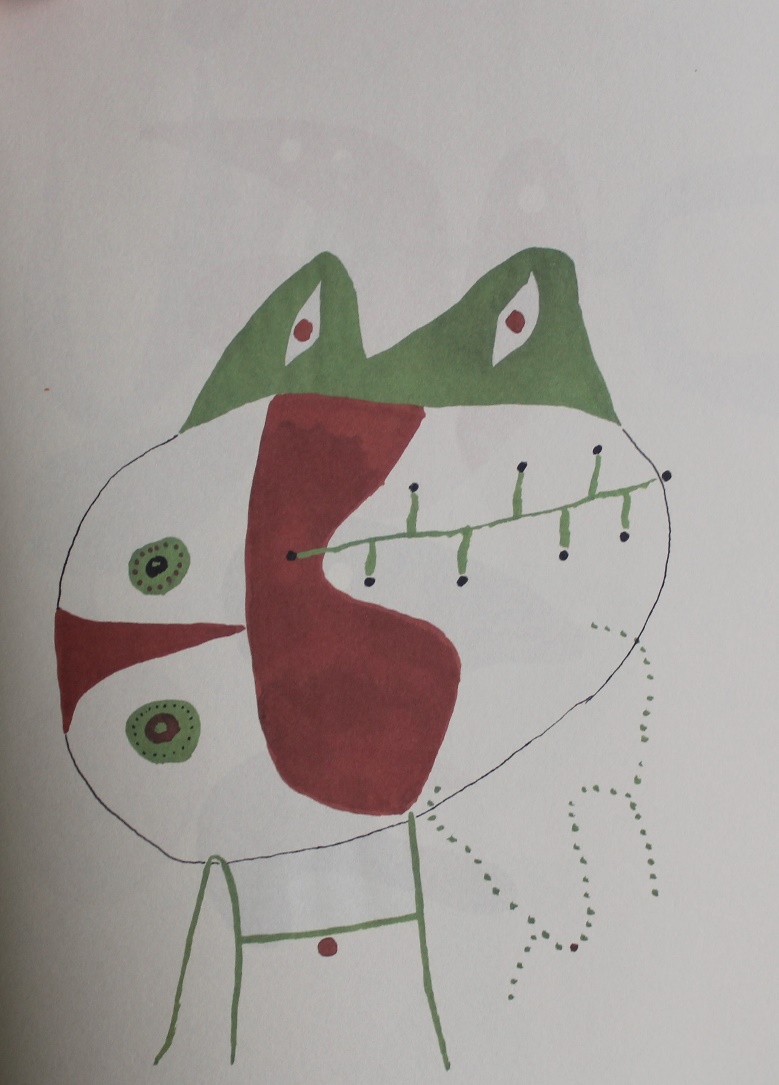 Prof. dr. Yves T’Sjoen
Universiteit Gent
Karelsuniversiteit Praag
Inleidende opmerkingen
Nederlandse literatuur of Nederlandstalige literatuur
	twee opties: een afzonderlijk of een geïntegreerd / gecombineerd literatuurhistorisch overzicht (Ton Anbeek resp. Hugo Brems)
	
	een gecombineerd overzicht: Nederland én Vlaanderen – aandacht voor raakvlakken en verschillen in twee poëziesystemen in het Nederlandse taalgebied

chronologisch overzicht van perioden, bewegingen, tendensen

transnationale, interdisciplinaire en maatschappelijke perspectieven

subjectieve visie (zie aanvullende bibliografie): eigen accenten, een particulier perspectief en een persoonlijke selectie van teksten en dichters
Nederlandse literatuur - Nederlandstalige literatuur

	afzonderlijk literatuur-historisch overzicht: 
	Nederland | Vlaanderen 
	(bv. Anbeek 1990)
	
	gecombineerd overzicht: Nederland én Vlaanderen 
	(Nederlandstalig deel van België) – aandacht voor raakvlakken 
	en verschillen tussen literaire (sub)systemen in het Nederlandse taalgebied
	(bv. Brems 2006)


Ton Anbeek, Geschiedenis van de Nederlandse literatuur tussen 1885 en 1985 (Amsterdam, 1990) – Geschiedenis van de literatuur in Nederland 1885-1985 (Amsterdam 1999) – dbnl

Hugo Brems, Altijd weer vogels die nesten beginnen. Geschiedenis van de Nederlandse literatuur 1945-2005 (Amsterdam, 2006) - dbnl
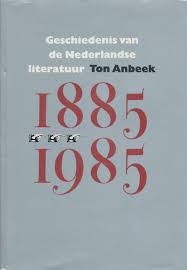 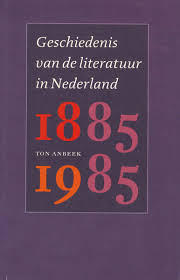 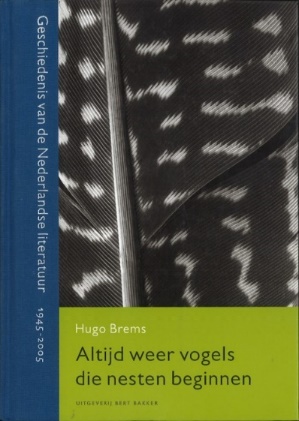 Beweging van Vijftig - Nederland
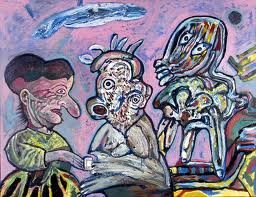 LUCEBERT
 
ik draai een kleine revolutie af
ik draai een kleine mooie revolutie af
ik ben niet langer van land
ik ben weer water
ik draag schuimende koppen op mijn hoofd
ik draag schietende schimmen in mijn hoofd
op mijn rug rust een zeemeermin
op mijn rug rust de wind
de wind en de zeemeermin zingen
de schuimende koppen ruisen
de schietende schimmen vallen
 
ik draai een kleine mooie ritselende revolutie af
en ik val en ik ruis en ik zing
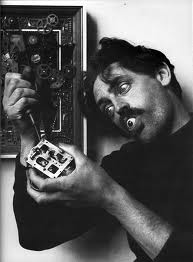 Lucebert (1924-1994)
Visser van Ma Yuan

onder wolken vogels varen
onder golven vliegen vissen
maar daartussen rust de visser

golven worden hoge wolken
wolken worden hoge golven
maar intussen rust de visser
Van de afgrond en de luchtmens (1953)
Hans Lodeizen (1924-1950)
De buigzaamheid van het verdriet

in een wereld van louter plezier
kwam ik haar tegen, glimlachend,
en ze zei: wat liefde is geweest
luister ernaar in de bomen
en ik knikte en we liepen nog lang
in de stille tuin.

de wereld was van louter golven
en ik zonk in haar als een lijk
naar beneden het water sloot
boven mijn hoofd en even
voelde ik een vis langs mij strijken
in de stille zee.

dag zei ik tegen haar dag kom
ik je nog eens tegen, glimlachend
maar de wind blies weg
haar gezicht in het water
en ik knikte en ik werd onzichtbaar
in het stille leven.
Het innerlijk behang (1949)
Gerrit Kouwenaar (1923-2014)
Ik heb nooit

Ik heb nooit naar iets anders getracht dan dit:
het zacht maken van stenen
het vuur maken uit water
het regen maken uit dorst

ondertussen beet de kou mij
was de zon een dag vol wespen
was het brood zout of zoet
en de nacht zwart naar behoren
of wit van onwetendheid

soms verwarde ik mij met mijn schaduw
zoals men het woord met het woord kan verwarren
het karkas met het lichaam
vaak waren de dag en de nacht eender gekleurd
en zonder tranen, en doof
maar nooit iets anders dan dit:
het zacht maken van stenen
het vuur maken uit water
het regen maken uit dorst

het regent ik drink ik heb dorst















Podium, zomer 1956
Het gebruik van woorden, 1958)
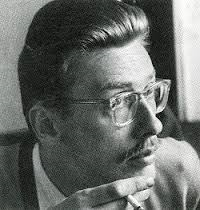 Remco Campert (1929)
Poëzie is een daad…

Poëzie is een daad
van bevestiging. Ik bevestig
dat ik leef, dat ik niet alleen leef.

Poëzie is een toekomst, denken
aan volgende week, aan een ander land,
aan jou als je oud bent.

Poëzie is mijn adem, beweegt
mijn voeten, aarzelend soms,
over de aarde die daarom vraagt.

Voltaire had pokken, maar
genas zichzelf door o.a. te drinken
120 liter limonade: dat is poëzie.
Of neem de branding. Stukgeslagen
op de rotsen is zij niet werkelijk verslagen,
maar herneemt zich en is daarin poëzie.

Elk woord dat wordt geschreven
is een aanslag op de ouderdom.
Tenslotte wint de dood, jazeker,

maar de dood is slechts de stilte in de zaal
nadat het laatste woord geklonken heeft.
De dood is een ontroering.
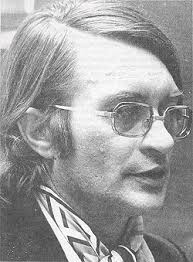 Podium, mei-juni 1955; Het huis waarin ik woonde (1955)
Hans Andreus (1926-1977)
Voor een dag van morgen

Wanneer ik morgen doodga,
vertel dan aan de bomen
hoeveel ik van je hield.
Vertel het aan de wind,
die in de bomen klimt
of uit de takken valt,
hoeveel ik van je hield.
Vertel het aan een kind,
dat jong genoeg is om het te begrijpen.
Vertel het aan een dier,
misschien alleen door het aan te kijken.
Vertel het aan de huizen van steen,
vertel het aan de stad,
hoe lief ik je had
Maar zeg het aan geen mens.
Ze zouden je niet geloven.
Ze zouden niet willen geloven dat
alleen maar een man alleen maar een vrouw,
dat een mens een mens zo liefhad
als ik jou.
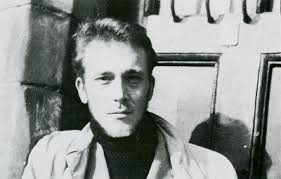 De Gids, februari 1959;
Gedichten (1959)
Na WO II: [1] het existentialisme (Jean-Paul Sartre, Albert Camus, Simone de Beauvoir)

[2] Het tijdschriftenlandschap in Vlaanderen en Nederland: 
	
	Nieuw Vlaams Tijdschrift 
	Tijd en Mens (o.a. Bontridder, Boon, Cami, Claus, Van de Kerckhove, Wauters)

	Criterium, Libertinage, Het Woord
- [3] tweede modernistische golf in de poëzie: de beweging van Vijftig
	* behoefte aan herstel (restauratie)
	* behoefte aan vernieuwing

Vl. Tijd en Mens, Gard Sivik (Gust Gils, Hugues C. Pernath en Paul Snoek), De Tafelronde (Adriaan de Roover, Paul de Vree)

Ned. Reflex en Cobra (1949-1950, 8 afl.) met Kouwenaar en Lucebert, later Elburg en Claus, ook Constant, Appel en Corneille
	Podium (met Nederlandse en Vlaamse redactie)
Blurb (S. Vinkenoog) + Braak (R. Campert en R. Kousbroek) 1950-1951
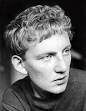 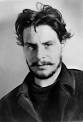 [4] Literair-institutionele context:

Atonaal 
	samenst. Simon Vinkenoog, 1951

Nieuwe griffels schone leien 
	samenst. Paul Rodenko, 1954 [Ooievaarpocket]

Vijf 5 tigers 
	samenst. Gerrit Kouwenaar, 1954

Waar is de eerste morgen? 
	samenst. Jan Walravens, 1955
[5] Vijftigers: enkele karakteristieken

internationaal perspectief

“de ruimte van het volledig leven” uitdrukken 
	cf. Lucebert, ‘Ik tracht op poëtische wijze’

primitivisme (exotisme), lichamelijkheid (erotiek) en surrealisme (“écriture automatique”)

materialiteit en autonomie van de taal; interactie van expressieve en autonomistische poëzieopvatting

tegen het logische denken, tegen “het christelijk-humanistisch wereldbeeld”

tegen de rationalistische traditie van FORUM (Menno ter Braak)
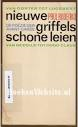 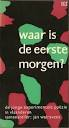 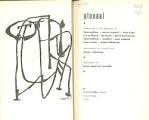 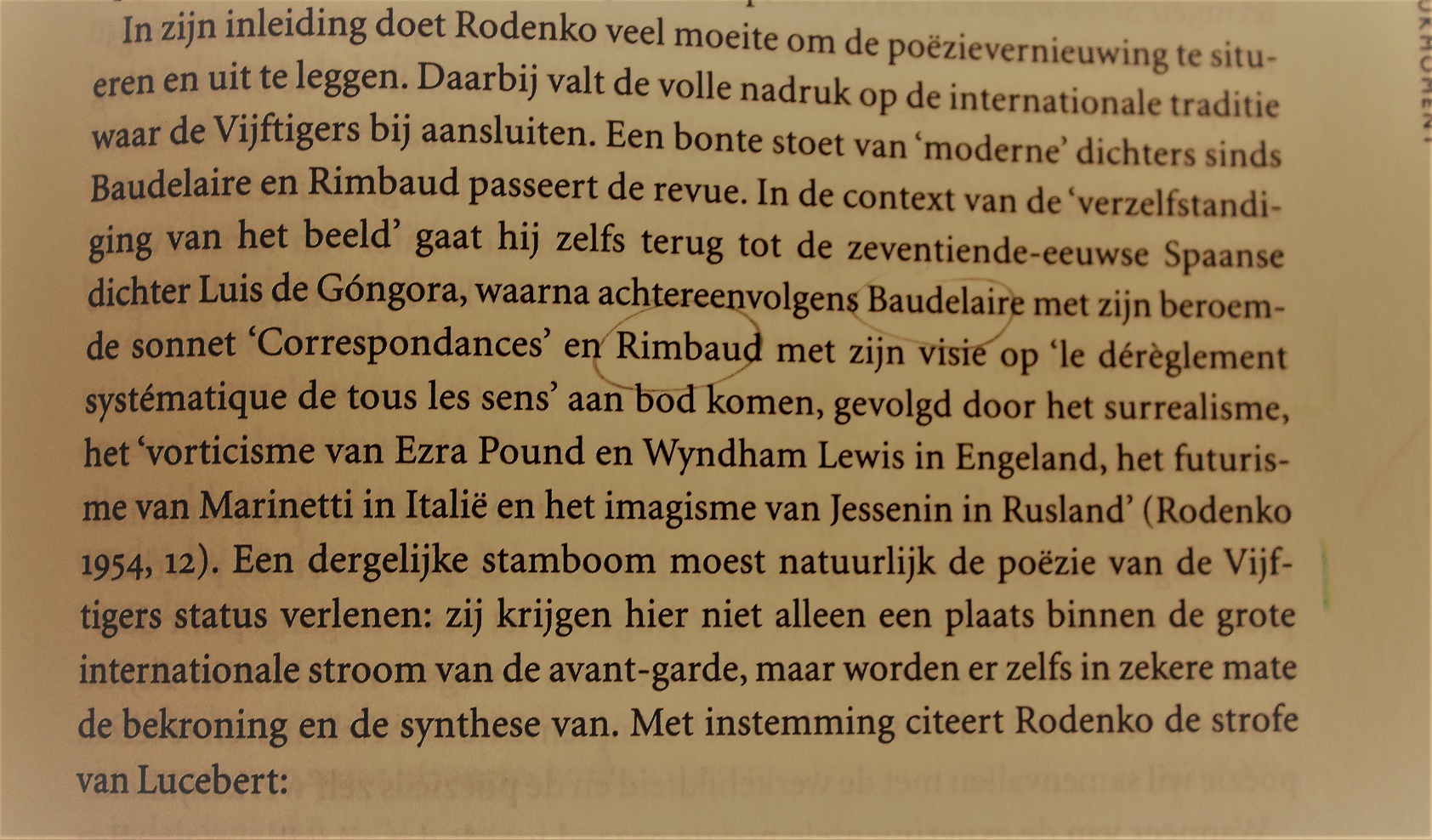 Hugo Brems, Altijd weer vogels die nesten beginnen. Geschiedenis van de Nederlandse literatuur 1945-2005 (Bert Bakker, Amsterdam, 2006, p. 118-120)
Waar is de eerste morgen?Jan Walravens – ‘4 scherven van 1 inleiding’
ik tracht op poëtische wijze
 
ik tracht op poëtische wijze
dat wil zeggen
eenvouds verlichte waters
de ruimte van het volledig leven
tot uitdrukking te brengen
 
ware ik geen mens geweest
gelijk aan menigte mensen
maar ware ik die ik was
 
de stenen of vloeibare engel
geboorte en ontbinding hadden mij aangeraakt
de weg van verlatenheid naar gemeenschap
de stenen stenen dieren dieren vogels vogels weg
zou niet zo bevuild zijn
als dat nu te zien is aan mijn gedichten
die momentopnamen zijn van die weg
 
in deze tijd heeft wat men altijd noemde
schoonheid schoonheid haar gezicht verbrand
zij troost niet meer de mensen
zij troost de larven de reptielen de ratten
maar de mens verschrikt zij 
en treft hem met het besef
een broodkruimel te zijn op de rok van het universum
 
niet meer alleen het kwade
de doodsteek maakt ons opstandig of deemoedig
maar ook het goede
de omarming laat ons wanhopig aan de ruimte
morrelen
ik heb daarom de taal
in haar schoonheid opgezocht
hoorde daar dat zij niet meer menselijks had
dan de spraakgebreken van de schaduw
dan die van het oorverdovend zonlicht
 
 
Lucebert (1924-1994)
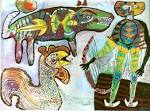 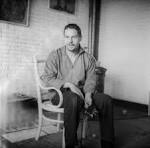 “Lees ik Lucebert’s poëzie, dan heb ik het gevoel dat de SS de poëzie is binnen gemarcheerd. En totalitair stelsel van rauwe gevoelens en instincten, met de laarzen aan van een verschrikkelijke uniformiteit, uit zich in een dwangmatig Sieg Heil van woorden als: oe, a, oer, ei, urinoir.”

Bertus Aafjes
Enkele figuren
Jan G. Elburg (1919-1992)

aanvankelijk traditionele poëzie (voor WO II)
vanaf 1946 redacteur van Het Woord (nieuwe poëzietheorie)
maatschappelijke functie van poëzie: “ik hoop dat ik stoor” (Laag Tibet, 1952)
poëzie met een eigen wetmatigheid
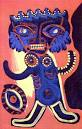 Gerrit Kouwenaar (1923)

redacteur van Reflex en Cobra
WO II: sociaal bewogen dichter
jaren vijftig en zestig: taalgerichte, “autonome” of “kale” poëzie
geloof in de mens en aandacht voor kunst & werkelijkheid
Goede morgen haan (1949)
Gerrit Kouwenaar & Constant
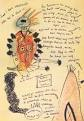 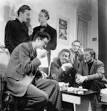 Gerrit Kouwenaar
de dag
 
Op de dag dat ik er was stonden de klokken zeven
de buren praatten op de balkons over vrede
mijn vader schreef een stuk over een brand
mijn moeder was gelukkig dat zij een zoon had
 
de ooms sneden koek ik lag geheel gesloten
de wereld gaf prompt antwoord met sportmanifestaties
de avond was vol auto's met supporters
de tantes liepen geruisloos met gloeiend water
 
de krantenman op zijn racefiets groette de dokter
de ogen van de stad stonden wijd open in avondzon
omdat ik er was in een kom van asfalt
omdat ik er was speelde het orgel gedempt in de verte
 
in de nacht kwam mijn vader met een jas vol brandgeur
hij liep op gummibottines de trap op en af
hij heeft op het balkon  een cigarillo gerookt
hij dronk een glas wijn en dacht ik kan zweven.
brief
 
Het is waar
ik geef je een steen en een kus
ik geef je een mes en een hand
ik geef je maar geef je
geen naam
 
dit is een ware brief van liefde
bij gebrek aan goden in aarde geschreven
ieder woord is gedoemd
maar voldoende
ik noem je alles
maar naamloos
 
ik som je op als bloemen
als een lichaam in water
ik: een dier
een tong zonder taal
 
rond je af in een hoekige avond
het is waar als niets
wij gaan dood en wij leven.
Lucebert (ps. L.J. Swaanswijk, 1924-1994)

“Keizer van de Vijftigers”
poëzie = aanranding van de oude waarden
provocerend, tegendraads
speels, ongebreidelde fantasie, beeldassociaties, klankstructuren
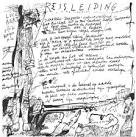 enkele titels:

Triangel in de jungle (1951)
Apocrief/De analfabetische naam (1952)
De Amsterdamse school (1952)
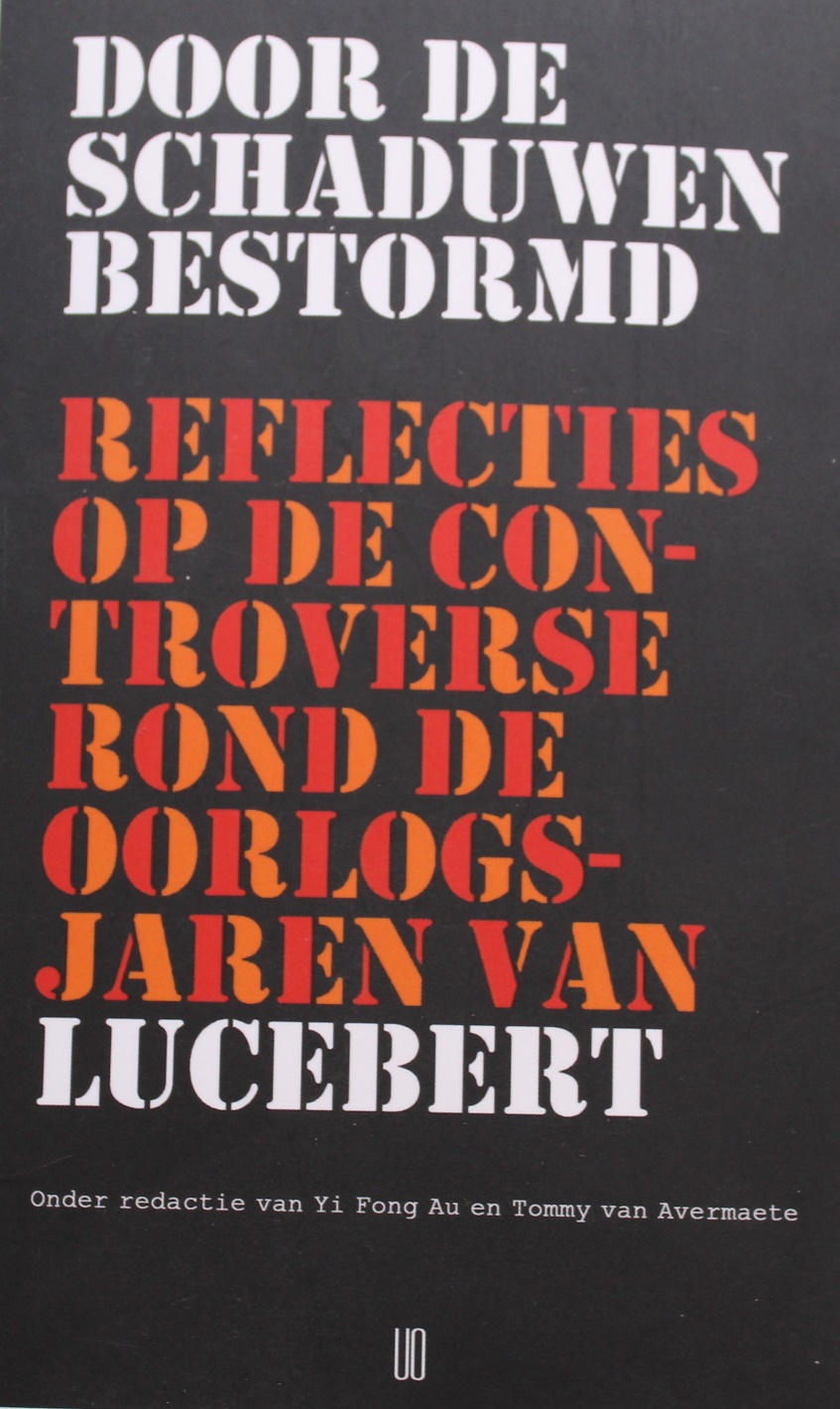 Lucebert
het proefondervindelijk gedicht
 
 
de zoeker naar de aard van een gedicht en
van des gedichts dichter
hij zal doof zijn voor het ijlingse
loven en laken van modejager & modeverguizer
 
de dichter hij eet de tijd op
de beleefde tijd
de toekomende tijd
hij oordeelt niet maar deelt mede
van dat waarvan hij deelgenoot is
 
mijn gedichten zijn gevormd
door mijn gehoor
en door de bewondering voor
en de verwantschap met
friedrich hölderlin* & hans arp*
 
de tijd der eenzijdige bewegingen is voorbij
daarom de proefondervindelijke poezie is een zee
aan de mond van al die rivieren
die wij eens namen gaven als 
dada** (dat geen naam is)
en
daar dan zijn wij damp
niemand meer rubriceert
 
 
*heeft een werkgever geen werknemers meer in dienst en is hij niet voornemens binnenkort weer werknemers in dienst te nemen dan kan hij de Inspecteur verzoeken van de hierboven omschreven verplichtingen te worden vrijgesteld
**het tegenovergestelde van zimzoum (zie Zohar)
sonnet
 
Ik 
Mij
Ik
Mij
 
Mij
Ik
Mij
Ik
 
Ik
Ik
Mijn
 
Mijn
Mijn
Ik
Lucebert
school der poëzie
 
 
ik ben geen lieflijke dichter
ik ben de schielijke oplichter
der liefde, zie onder haar de haat
en daarop een kaaklende daad.
 
lyriek is de moeder der politiek,
ik ben niets dan omroeper van oproer
en mijn mystiek is het bedorven voer
van leugen waarmee de deugd zich uitziekt.
 
ik bericht, dat de dichters van fluweel
schuw en humanisties dood gaan.
voortaan zal de hete ijzeren keel
der ontroerde beulen muzikaal opengaan.
 
nog ik, die in deze bundel woon
als een rat in de val, snak naar het riool
van revolutie en roep: rijmratten, hoon,
hoon nog deze veel te schone poëzieschool.
ik draai een kleine revolutie af
 
 
ik draai een kleine revolutie af
ik draai een kleine mooie revolutie af
ik ben niet langer van land
ik ben weer water
ik draag schuimende koppen op mijn hoofd
ik draag schietende schimmen in mijn hoofd
op mijn rug rust een zeemeermin
op mijn rug rust de wind
de wind en de zeemeermin zingen
de schuimende koppen ruisen
de schietende schimmen vallen
 
ik draai een kleine mooie ritselende revolutie af
en ik val en ik ruis en ik zing
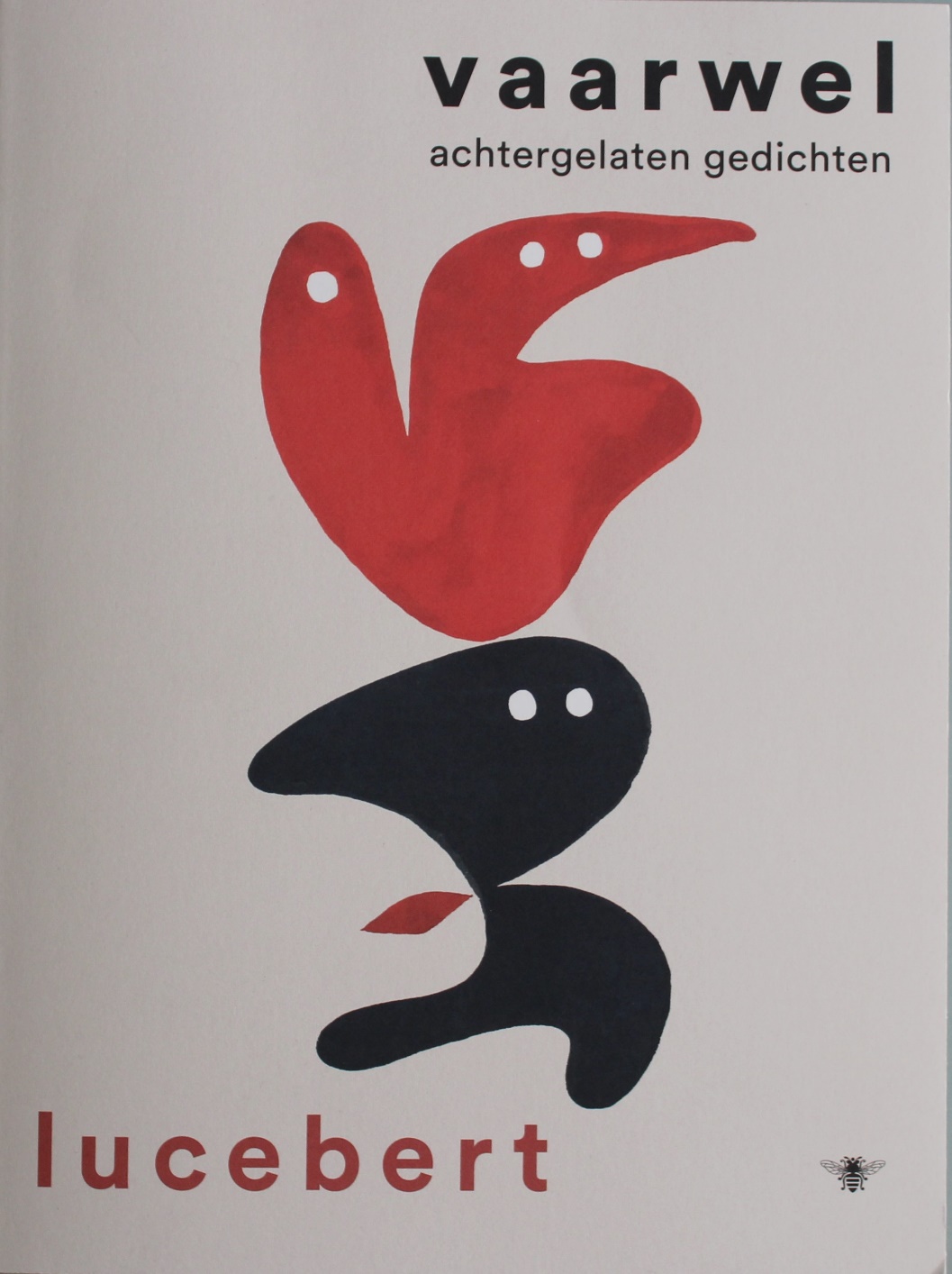 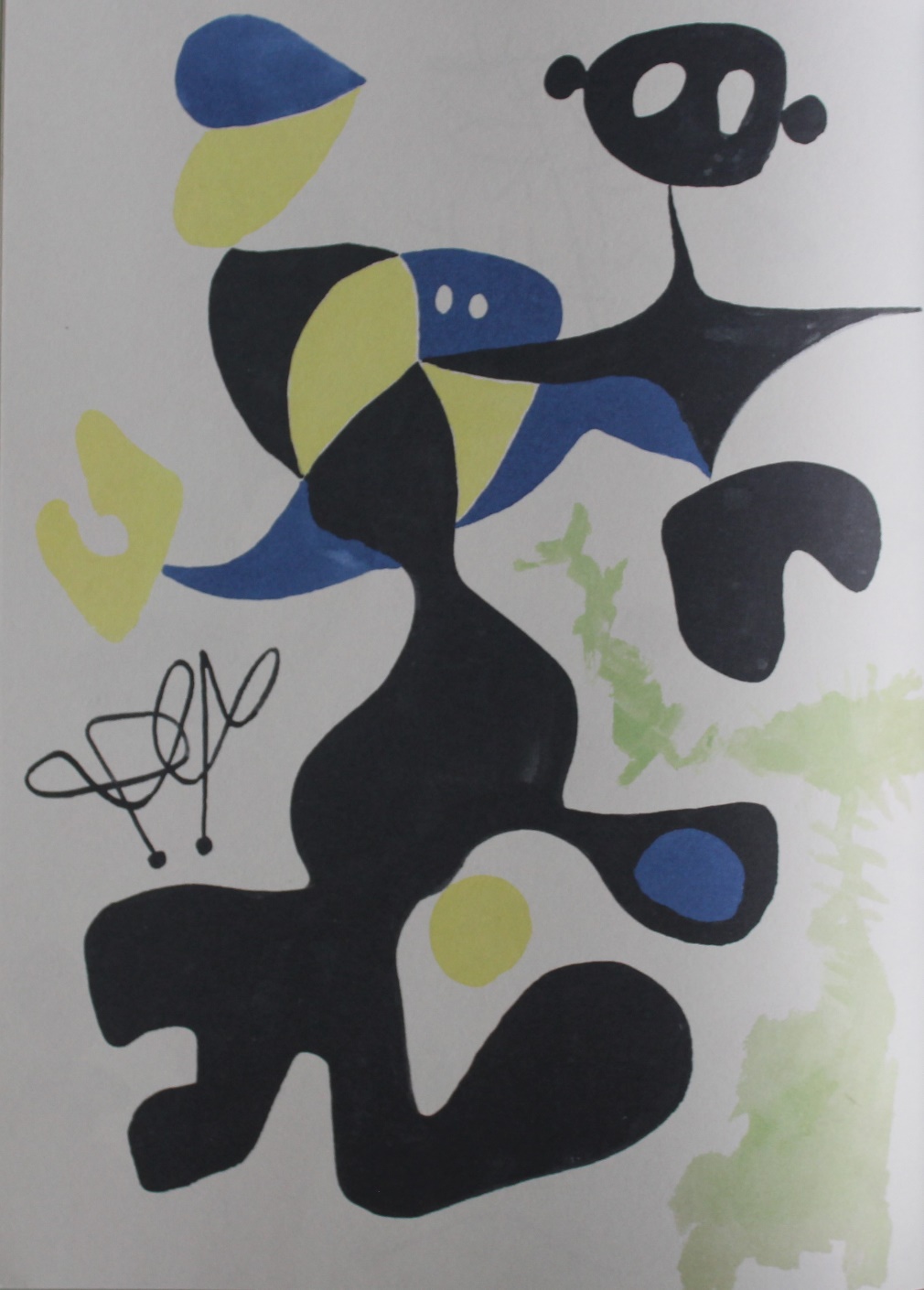 Hugo Claus (1929-2008)

jaren vijftig: redacteur van Tijd en Mens en Cobra
gedichten in Atonaal
debuut: Kleine reeks (1947)
Registreren (1948), tancredo infrasonic (1952)
- De Oostakkerse gedichten (1955)

“woorden zijn sleutels”: woordbelijdenis
spel met de culturele traditie
eigen metaforiek (concreet/abstract)
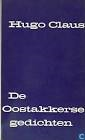 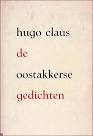 Hugo Claus
De zanger
 
Vrij is de zanger niet
Maar vlug en schamper en toppen scherend als een baard.
 
Vrij is hij niet want zijn doorboord geklater
En zijn sprekend wormhout hangen in zijn mond, huig en tong.
Losgelaten in zijn huid, dit huis,
Groet de zanger koekoek noch vinkenvanger
 
Noch de schuwe spieders in het laagland.
 
De zanger is zijn lied.
Hugo Claus
Marsua
 
De koorts van mijn lied, de landwijn van mijn stem
Lieten hem deinzend achter, Wolfskeel Apollo,
De God die zijn knapen verstikte en zwammen,
Botte messen zong, wolfskeel, grintgezang.
 
Toen vlerkte hij op, gesmaad,
En brak mijn keel.
Ik werd gebonden aan een boom, gevild werd ik, gepriemd
Tot het water van zijn langlippige woorden in mijn oren vloeide,
Die ingeweld begaven.
 
Zie mij, gebonden aan de touwen van een geluidloos ruim,
Geveld en gelijmd aan een koperen geur,
Gepunt,
Gericht,
Gepind als een vlinder
In een vlam van honger, in een moeras van pijn.
De naalden van ijzel en zand scheuren mijn huid.
Mij heeft niemand meer genezen.
Doofstom hangt mijn lied in de hagen.
De tanden van mijn stem dringen alleen meer tot de maagden door,
En wie is maagd nog maagdelijke bruidegom
In deze branding?
(Een bloedkoraal ontstijgt in
Vlokken mijn hongerlippen.
Ik vervloek
Het kaf en het klaver en de horde die op mijn daken
De vaderdag uithangt – maar gij zijt van steen.
 
Ik zing – maar gij zijt van veren en gij staat
Als een roerdomp, een seinpaal van de treurnis.
Of zijt gij een buizerd – daar – een wiegende buizerd?
Of in het zuiden, lager, een ster, de gouden Stier?)
 
Mij heeft niemand meer genezen.
In mijn kelders is de delfstof der kennis aangebroken.
Hugo Brems, Altijd weer vogels die nesten beginnen. Geschiedenis van de Nederlandse literatuur 1945-2005 (Bert Bakker, Amsterdam, 2006, p. 105-142)

Beschikbaar op DBNL
Twee literaire paradigma’s traditie en experiment
traditionele poëzie:

* poëticale opvatting: 
- gestileerde expressie van het individuele gemoedsleven
 harmonisch mens- en wereldbeeld
 op expressie en communicatie gerichte poëzie

* institutionele context:
 gezaghebbende periodieken en commerciële uitgeverijen
 aandacht in de literatuurkritiek en literaire prijzen

* overkoepelende term voor stemmings- of belijdenispoëzie, neoklassieke poëzie (met maniëristische accenten), ‘numineuze’ of filosofisch georiënteerde poëzie etc.
oude snaar – Karel Jonckheere
 
Eindelijk veilig de schemer beleven
die opklaart uit de misdadige dag.
De dieren heb ik droog voeder gegeven.
Gij vraagt of de haard reeds branden mag.
 
Het hout lag gereed. De vlam op uw handen
heeft in de zomer haar les niet verleerd.
Vertrouwd betast ze ’t gezicht van de wanden.
De ziel in het koper is weergekeerd.
 
Kom voor het raam. Boven franjes van dennen
Heft zich een teil vol dooraderde schijn.
Een teunisbloem komt de avond verkennen
Om straks in het donker inkeer te zijn.
 
Nog is het geen herfst. De weemoed kan wachten.
Hij kent ons vanouds. Hij zal het verstaan
en eenzaam in een oud nest gaan vernachten.
Wij hebben recht op een zachter vergaan.
Marsua – Hugo Claus
 
De koorts van mijn lied, de landwijn van mijn stem
Lieten hem deinzend achter, Wolfskeel Apollo,
De God die zijn knapen verstikte en zwammen,
Botte messen zong, wolfskeel, grintgezang.
 
Toen vlerkte hij op, gesmaad,
En brak mijn keel.
Ik werd gebonden aan een boom, gevild werd ik, gepriemd
Tot het water van zijn langlippige woorden in mijn oren vloeide,
Die ingeweld begaven.
 
Zie mij, gebonden aan de touwen van een geluidloos ruim,
Geveld en gelijmd aan een koperen geur,
Gepunt,
Gericht,
Gepind als een vlinder
In een vlam van honger, in een moeras van pijn.
De naalden van ijzel en zand scheuren mijn huid.
Mij heeft niemand meer genezen.
Doofstom hangt mijn lied in de hagen.
De tanden van mijn stem dringen alleen meer tot de maagden door,
En wie is maagd nog maagdelijke bruidegom
In deze branding?
 
(Een bloedkoraal ontstijgt in
Vlokken mijn hongerlippen.
Ik vervloek
Het kaf en het klaver en de horde die op mijn daken
De vadervlag uithangt – maar gij zijt van steen.
 
Ik zing – maar gij zijt van veren en gij staat
Als een roerdomp, een seinpaal van de treurnis.
Of zijt gij een buizerd – daar – een wiegende buizerd?
Of in het zuiden, lager, een ster, de gouden Stier?)
 
Mij heeft niemand meer genezen.
In mijn kelders is de delfstof der kennis aangebroken.
experimentele/modernistische poëzie:

* poëticale opvatting:
- “work in progress”: het gedicht als onafgewerkt product
- experiment met taal, ideeën en uitdrukkingsvormen
- disharmonie, incoherentie, acausaliteit
- versplinterd mens- en wereldbeeld

* institutionele context:
- uitgaven in eigen beheer, weinig recensie-exemplaren, geringe literaire erkenning 

* ‘experiment’ als overkoepelende term
* Beweging van Vijftig (Andreus, Campert, Claus, Kouwenaar, Lucebert, Schierbeek…)
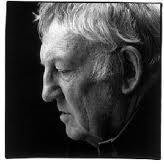 assimilerende bewegingen in het poëzieveld: gematigd experimentele en traditionele poëzie eind jaren vijftig tot medio jaren zestig in de Vlaamse poëzie
Vijfde gedicht voor Maria Magdalena – Paul Snoek
 
Van je eerste tot je laatste lichaam,
liefste, laat mij al de minnaars zijn.
Eerst de jonge danser, zacht en eenzaam,
die je speeksel zoekt en drinkt als wijn.
 
Later de gevreesde die zijn mieren
jaagt van hoer naar hoer, tot onze schade,
Soms de sterke met verstilde spieren,
hemelsbreed van blijdschap en genade.
 
Laatst de vader die het zaad zal dragen,
van je vrucht de vruchteloze pijn,
en aan al je lichamen zal vragen:
liefste, laat mij de geliefde zijn.
Deur – Hubert van Herreweghen
 
Een deur een deur een deur een deur
zeg ik een woord het is al poëzie
omdat een andere gek door een andere scheur
ziet wat ik zie, ziet wat ik niet zie.
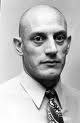